PCIS 2019Handicap : Pince à toi
CARETTE Lucie | CHANONI Lucas | CLIGNIEZ Yann | DARIBO Matthias
DAROU François | DEBERGH Chloé | DELCROIX Enzo
1
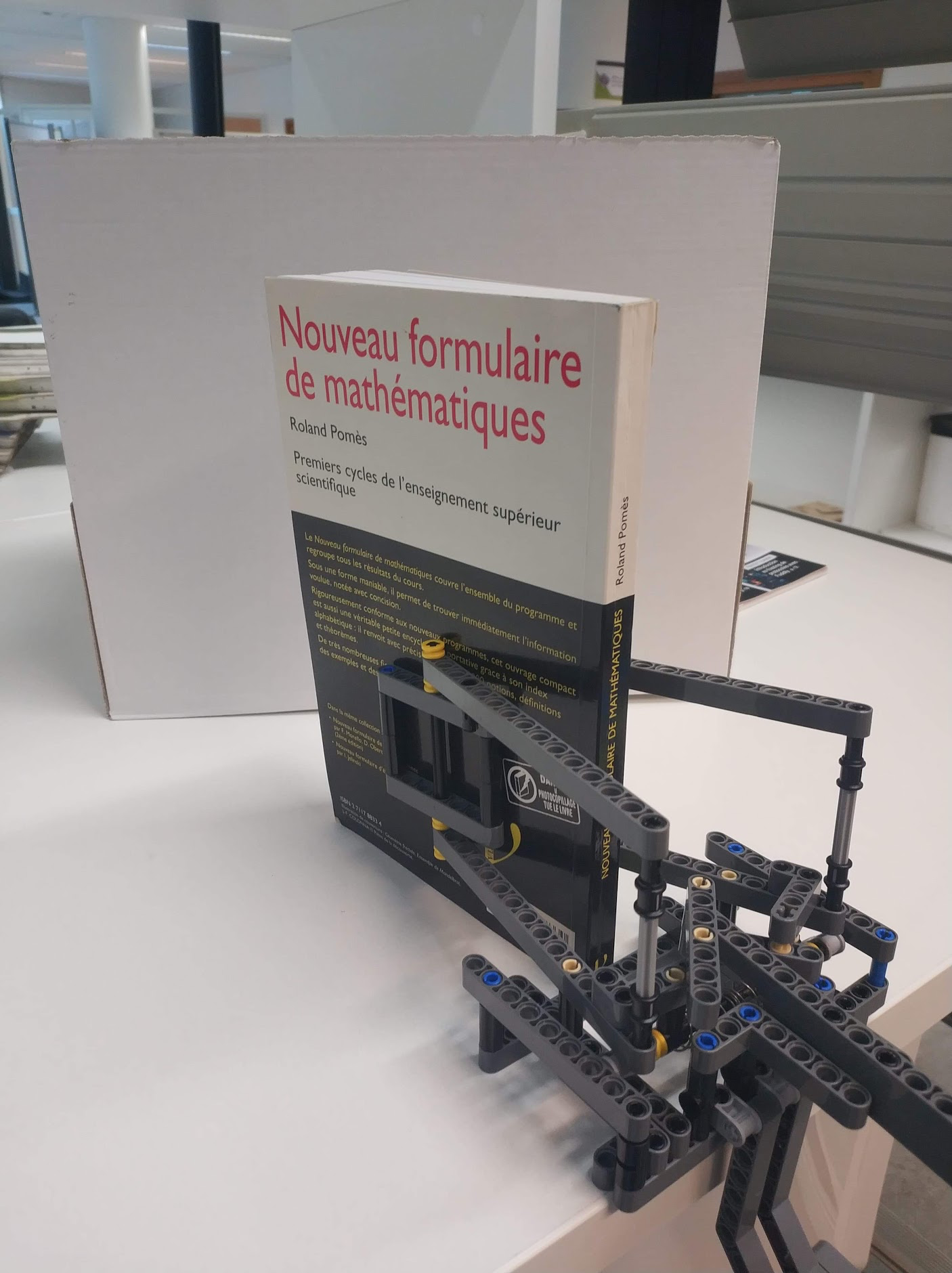 Système de préhension de livres

Gain d’autonomie
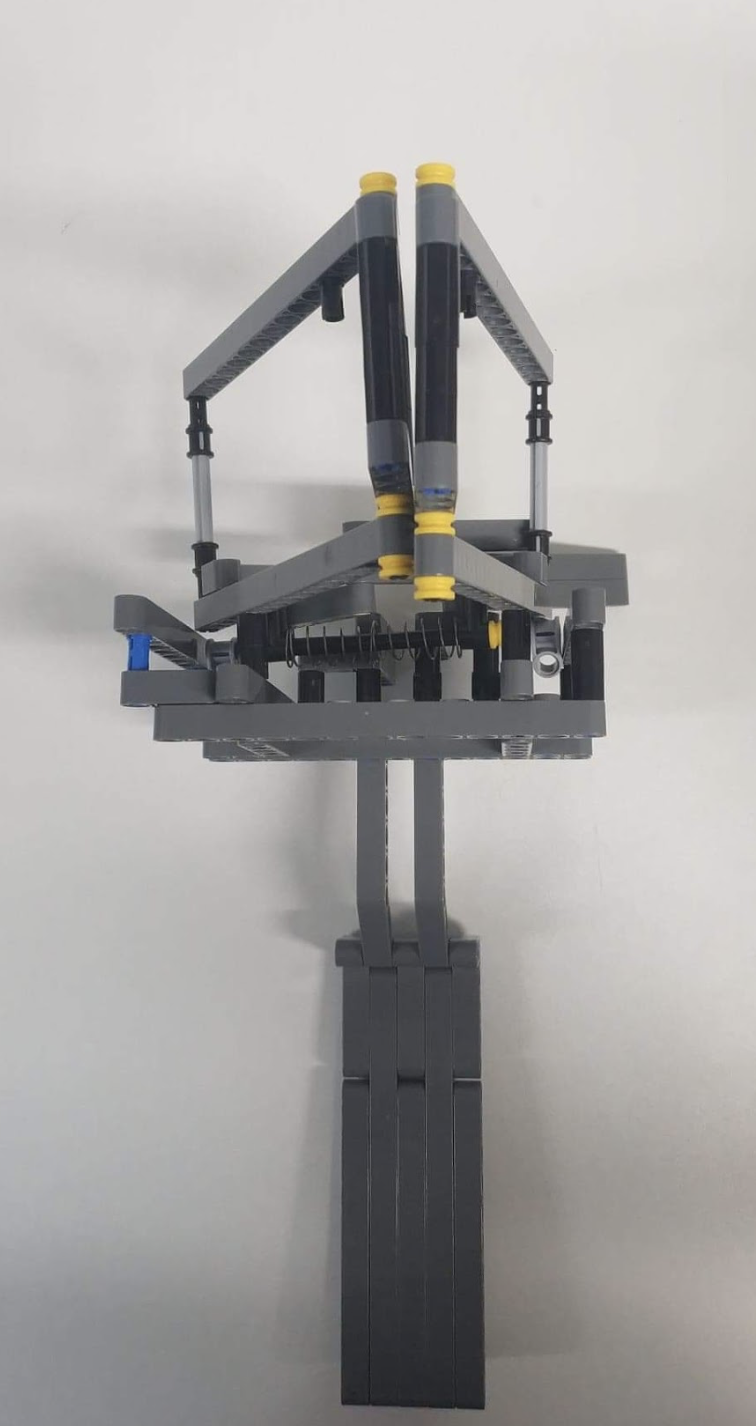 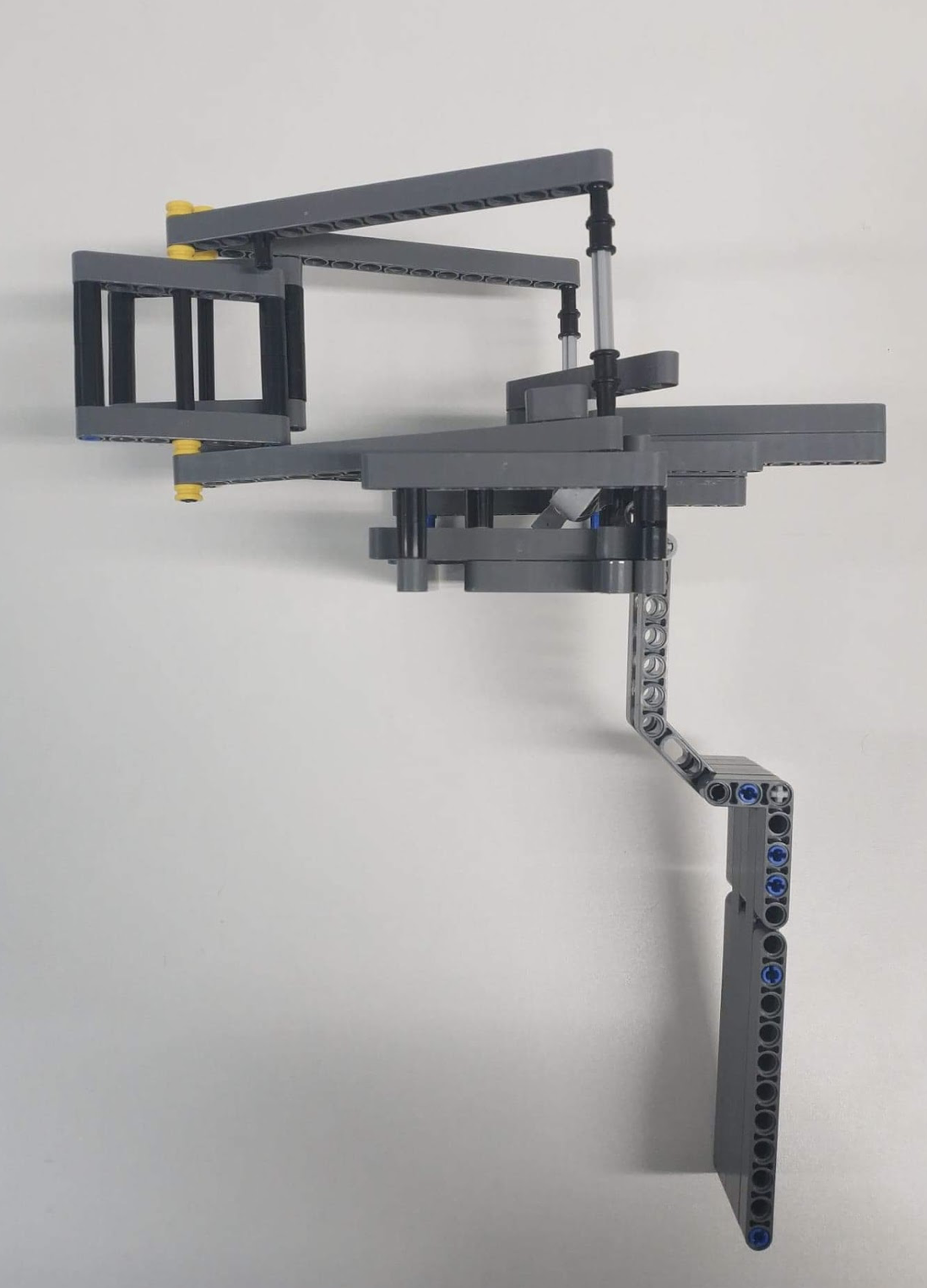 2
Améliorations
Perche télescopique

Caméra endoscopique

Assistance / Maintient
3
Pince à toi présenté par l’équipe Pass’ta pince___________________________________________Merci de votre attention
4